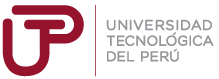 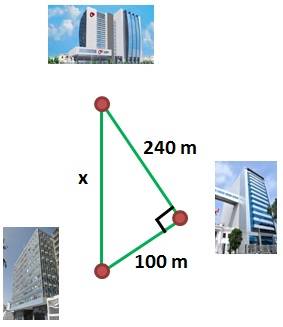 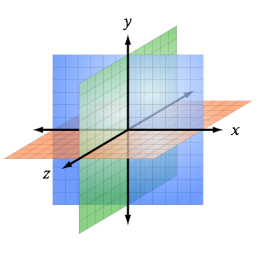 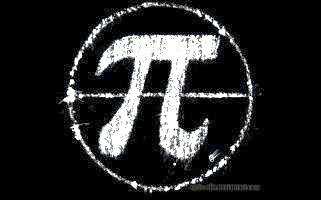 MATEMÁTICA BÁSICA I
Ecuaciones lineales
 Ecuaciones cuadráticas
Semana 01 – Sesión 02
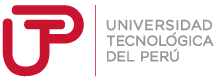 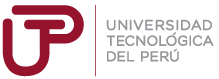 LOGRO DE LA SESIÓN
Al finalizar la sesión de aprendizaje, el estudiante resuelve problemas aplicados a la  ingeniería donde utiliza conceptos de  ecuaciones lineales y de ecuaciones cuadráticas, además identifica y aplica propiedades y criterios lógicos de solución.
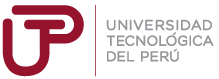 ESQUEMA DE LA UNIDAD
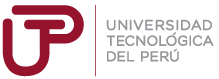 INTRODUCCIÓN
ECUACIONES LINEALES
ECUACIONES CUADRATICAS
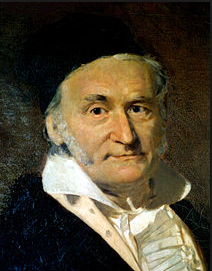 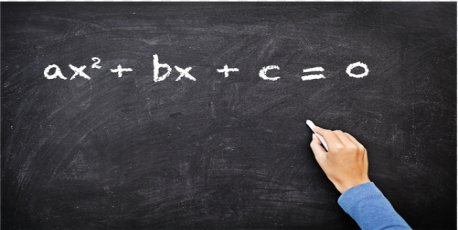 GAUSS
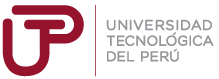 Ecuaciones Lineales o de Primer Grado
Se llaman así a las igualdades en las que aparecen número y letras (incógnitas) relacionados mediante operaciones matemáticas.
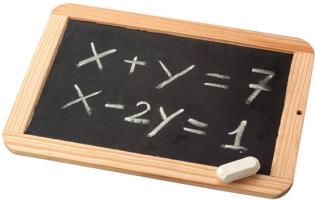 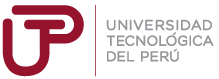 ECUACIONES DE SEGUNDO GRADO
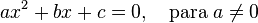 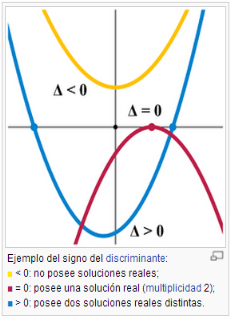 SUMA Y PRODUCTO DE LAS RAÍCES
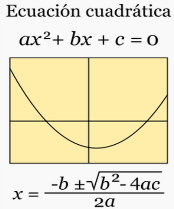 TEOREMA DE CARDANO - VIETA
Partiendo de que tenemos una ecuación cuadrática con raíces x1, x2 podemos construir el binomio a partir de estas con
(x-x1).(x-x2)=0
X2  - (x1+x2)x +x1x2 =0
aX2  - a(x1+x2)x +ax1x2 =0
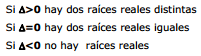 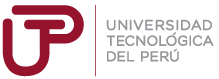 Ejercicios Explicativos
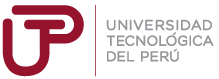 Ejercicios Explicativos
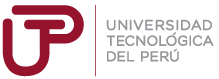 ¡Ahora todos a practicar!
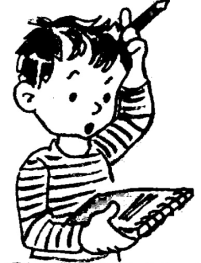 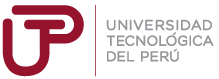 EJERCICIO RETO
Se observa que la producción P(en miles de artículos) de una compañía está dada por la ecuación: 
                          x2 – 200x + 9100= 0

Determine la producción máxima.